PLANIFICACIÓN  PARA CLASE VIRTUALESSEMANA N° 23FECHA: MARTES 01 DE SEPTIEMBRECURSO: 5° AASIGNATURA: MATEMÁTICA
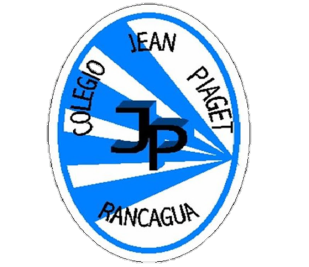 Colegio Jean Piaget
Mi escuela, un lugar para aprender y crecer en un ambiente saludable
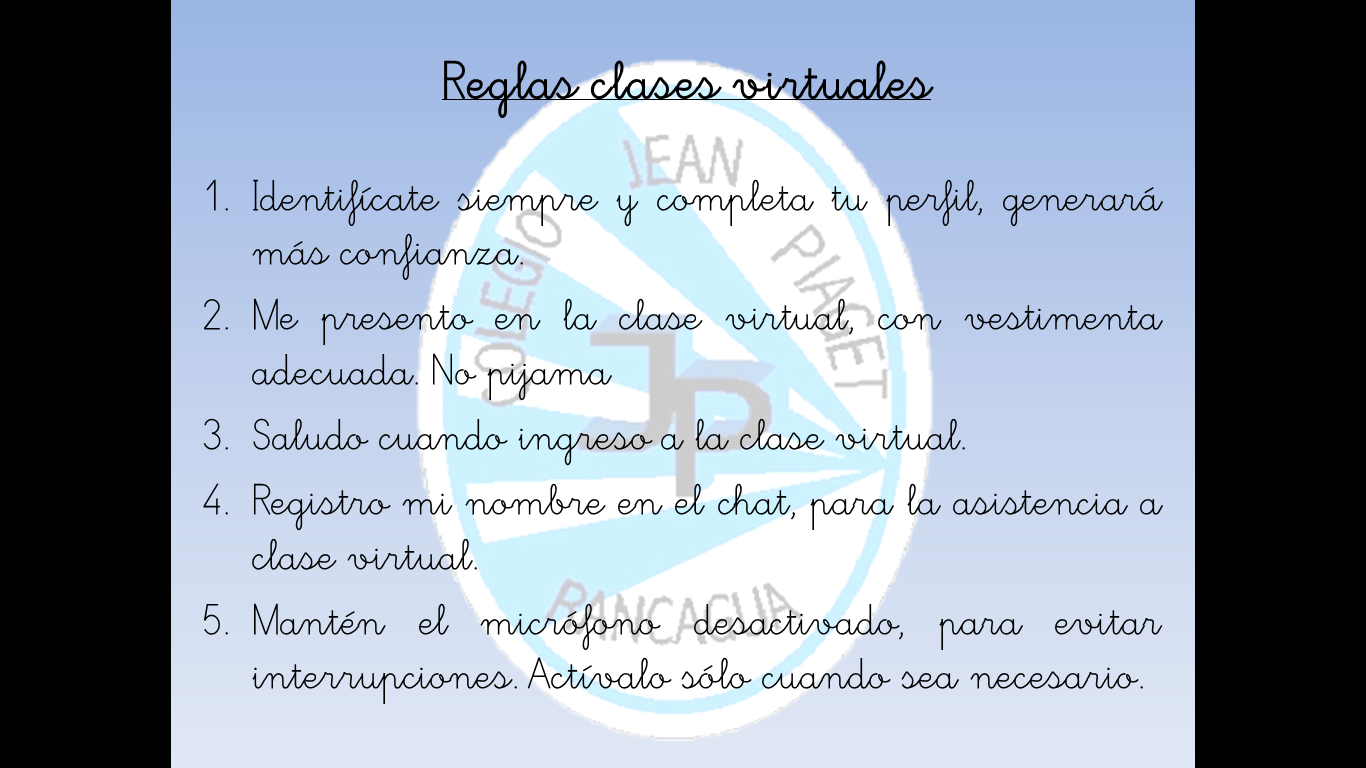 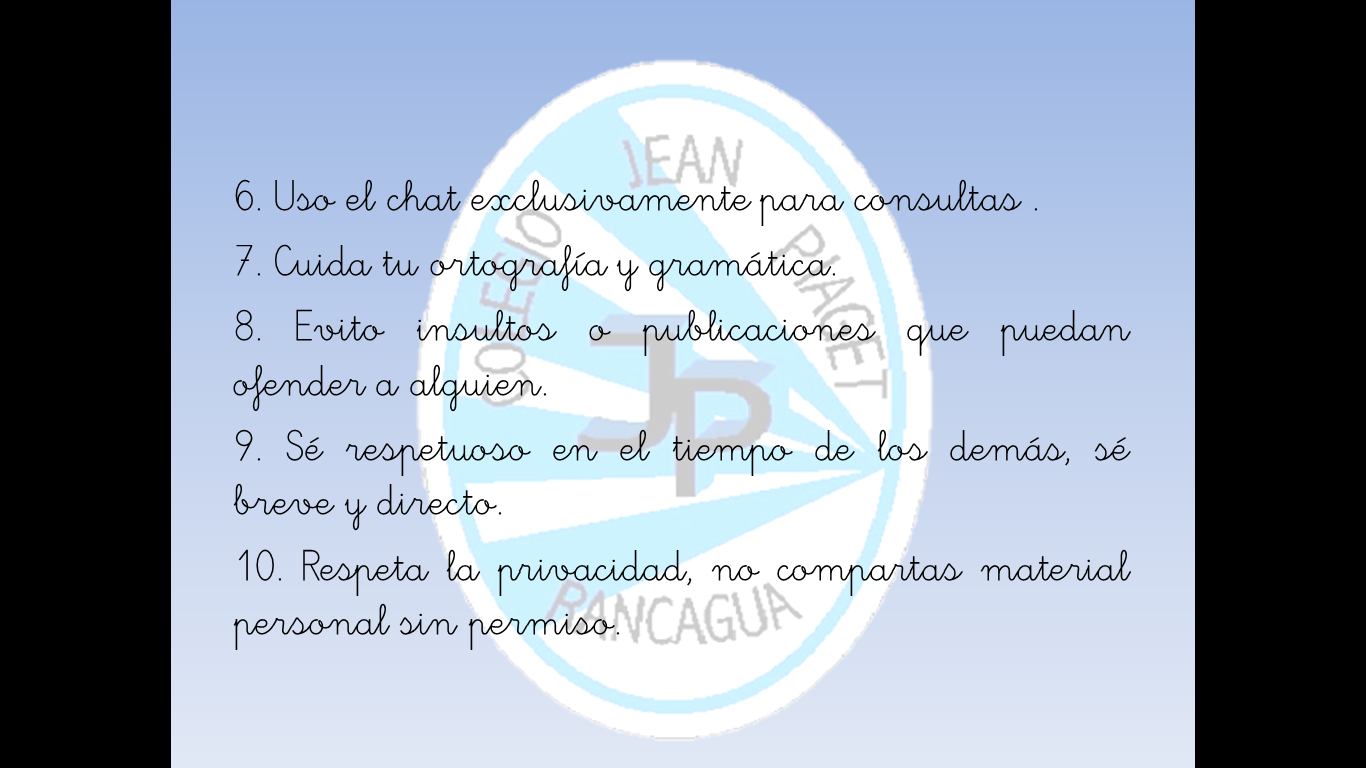 Importante:
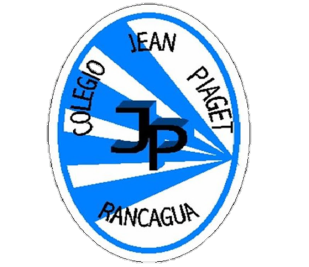 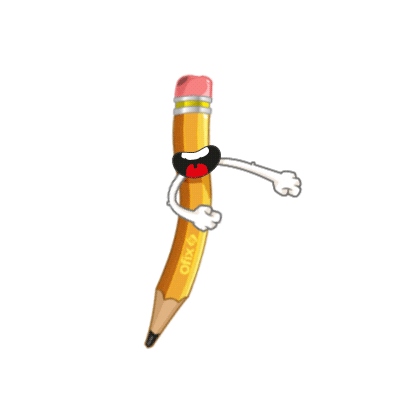 Cuándo esté la animación de un lápiz, significa que debes escribir en tu cuaderno
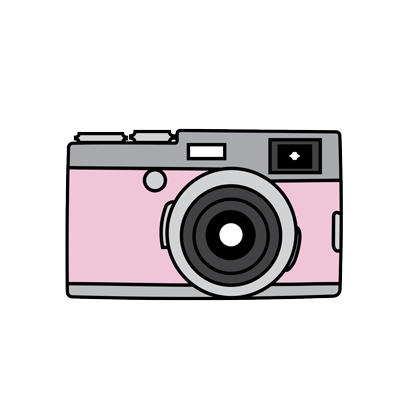 Cuándo esté esta animación de una cámara fotográfica, significa que debes mandar reporte sólo de esa actividad (una foto de la actividad)
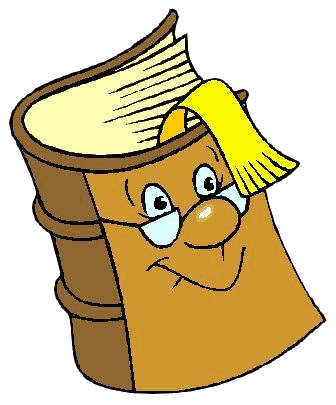 Cuándo esté esta animación de un libro, significa que debes trabajar en tu libro de matemática.
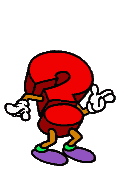 Cuándo esté esta animación de un signo de pregunta, significa que debes pensar y analizar, sin escribir en tu cuaderno. Responder de forma oral.
Cálculo Mental: ¡Juguemos!
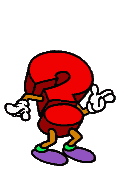 Para jugar con tu mente haz clic en el siguiente enlace:
https://mobbyt.com/videojuego/educativo/?Id=38107
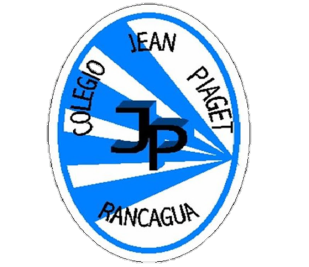 ACTIVANDO NUESTROS CONOCIMIENTOS
Para comenzar la clase y activar tus conocimientos, responde en forma oral, las siguientes preguntas:
¿Recuerdas qué es una división exacta e inexacta?
¿recuerdas qué es el resto?
¿Qué es el cociente?
¿Recuerdas qué es redondear?
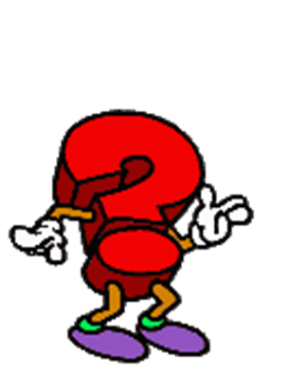 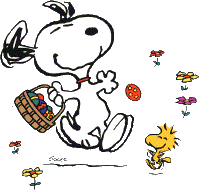 ¿Qué es redondear un número?
Los números redondeados son más fáciles para cuando tienes que hacer cálculos mentales. Los números redondeados son solo aproximados. No puedes tener una respuesta exacta con números redondeados. Algunas veces no se necesita una respuesta exacta

Ejemplo: 73 redondeado a la decena más cercana es 70, porque 73 está más cerca de 70 que de 80.

Al redondear, lo hacemos aproximando a los múltiplos de 10, 100, 1.000, 1.000.000, etc. que estén más cercanos, dependiendo de la exactitud que necesitamos que tengan nuestros datos.
¿Para qué queremos redondear números? Veamos el ejemplo:
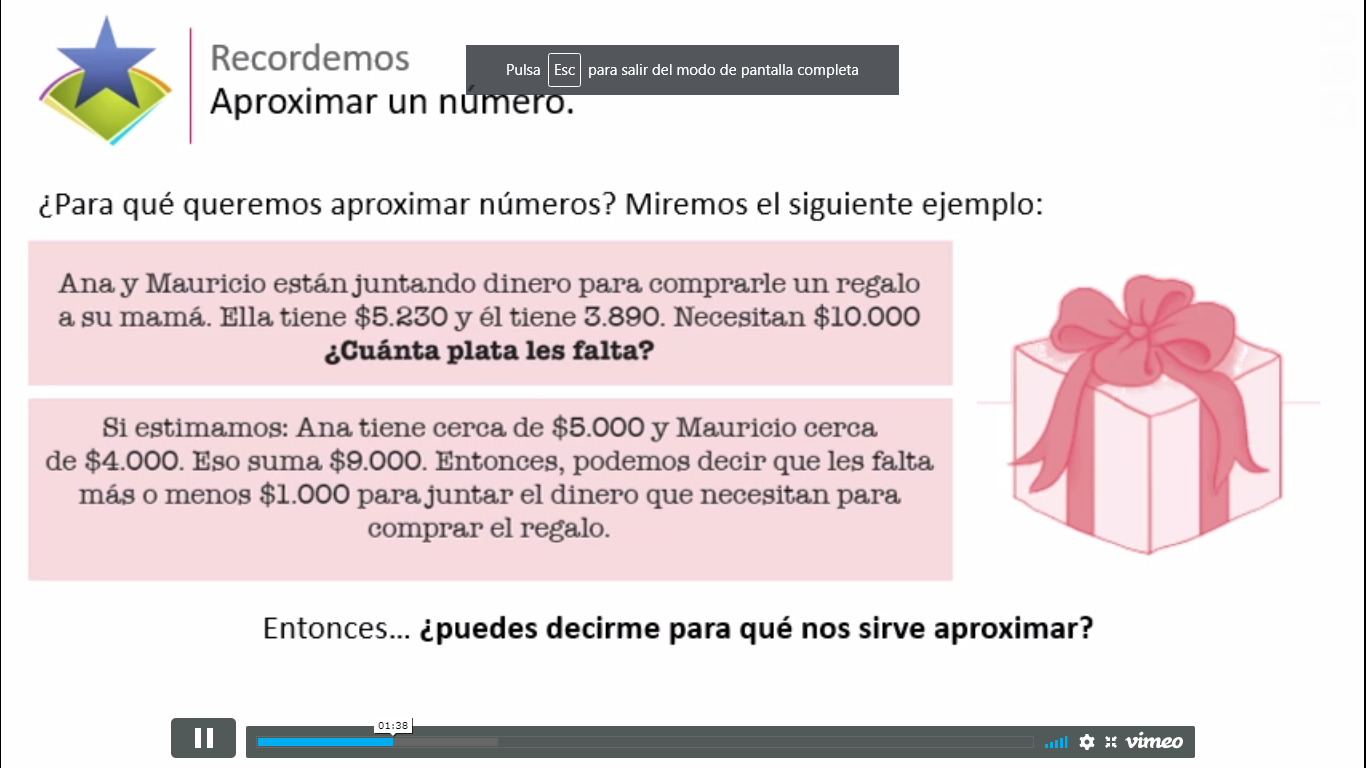 ¿Puedes decirme para qué nos sirve redondear?
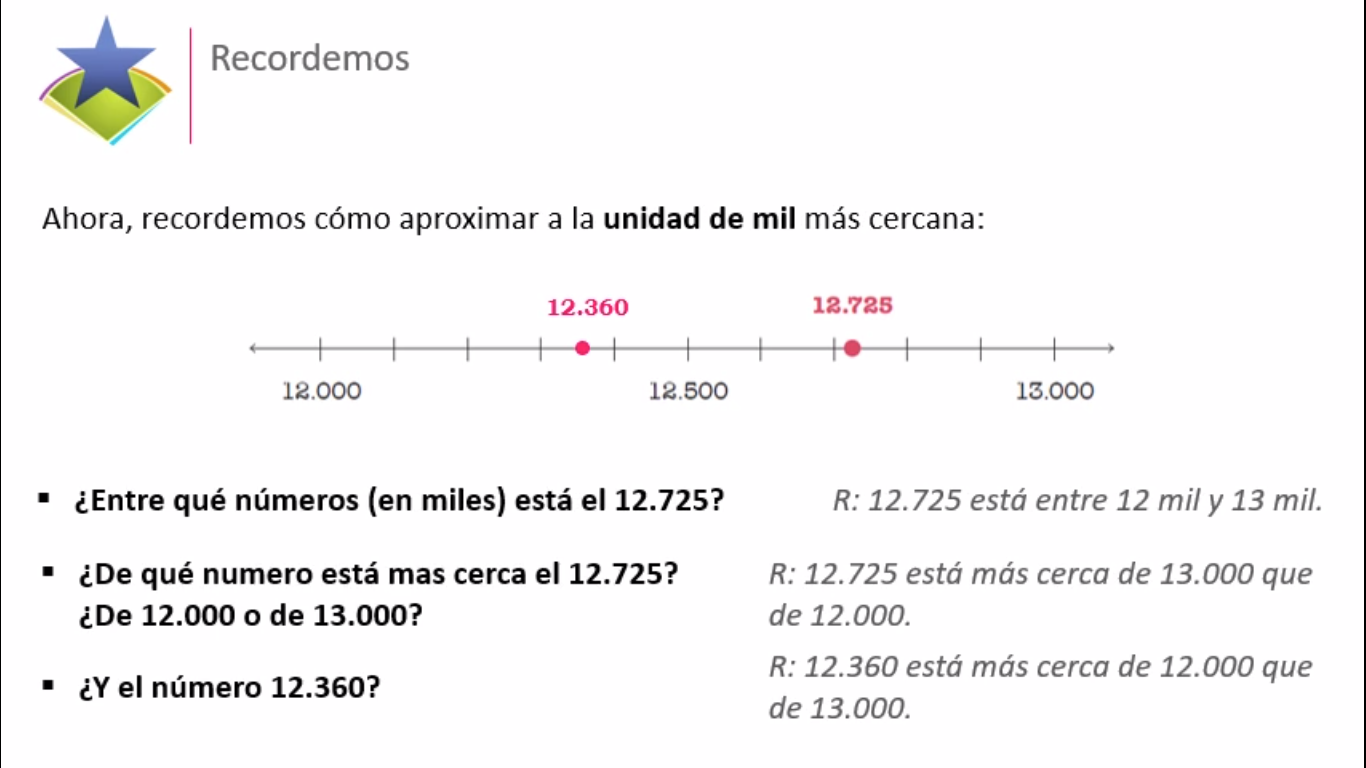 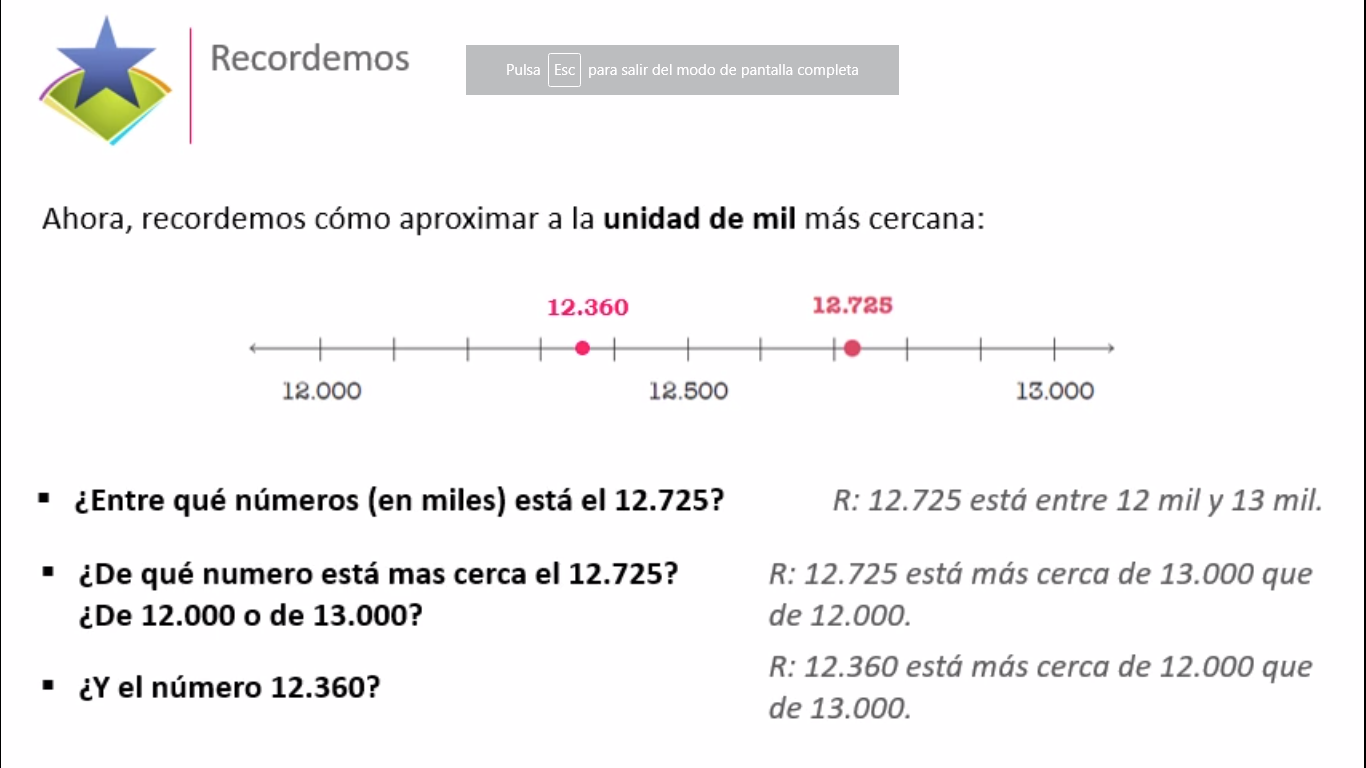 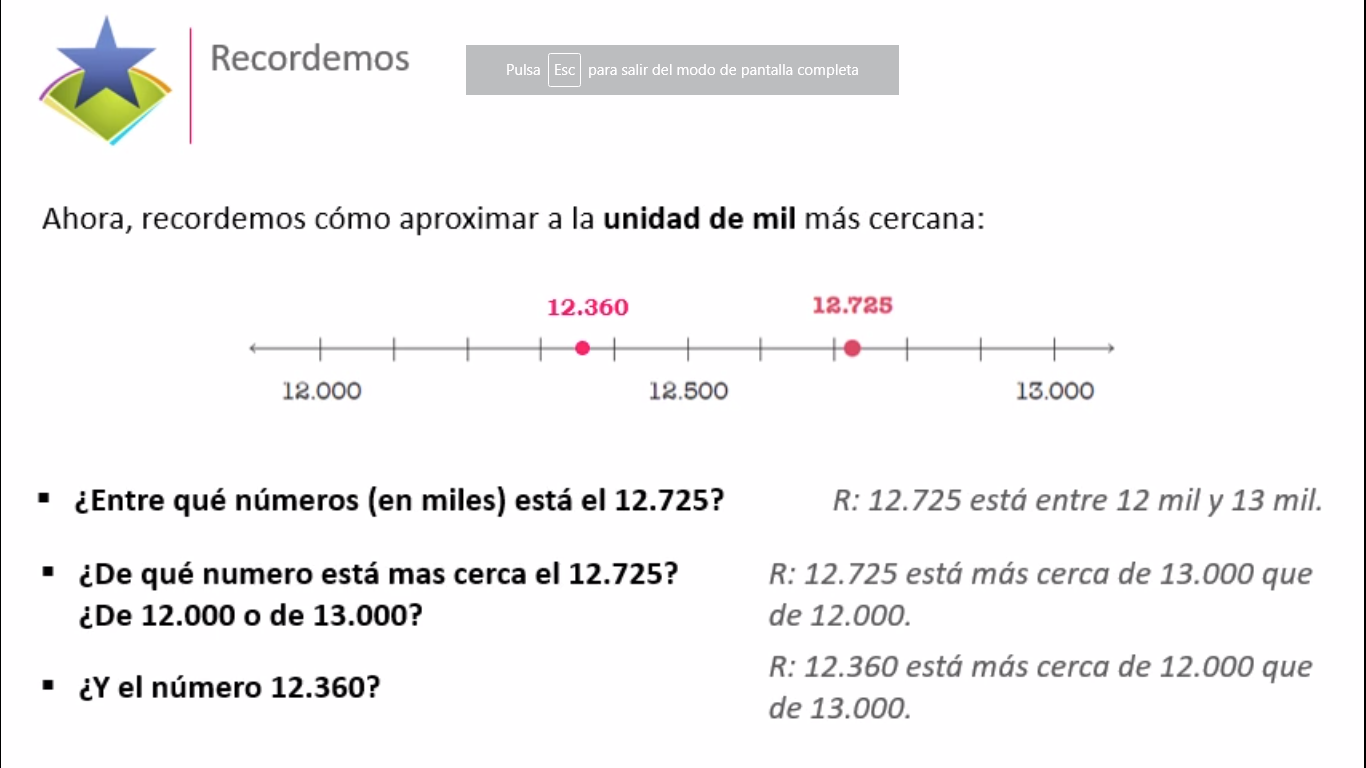 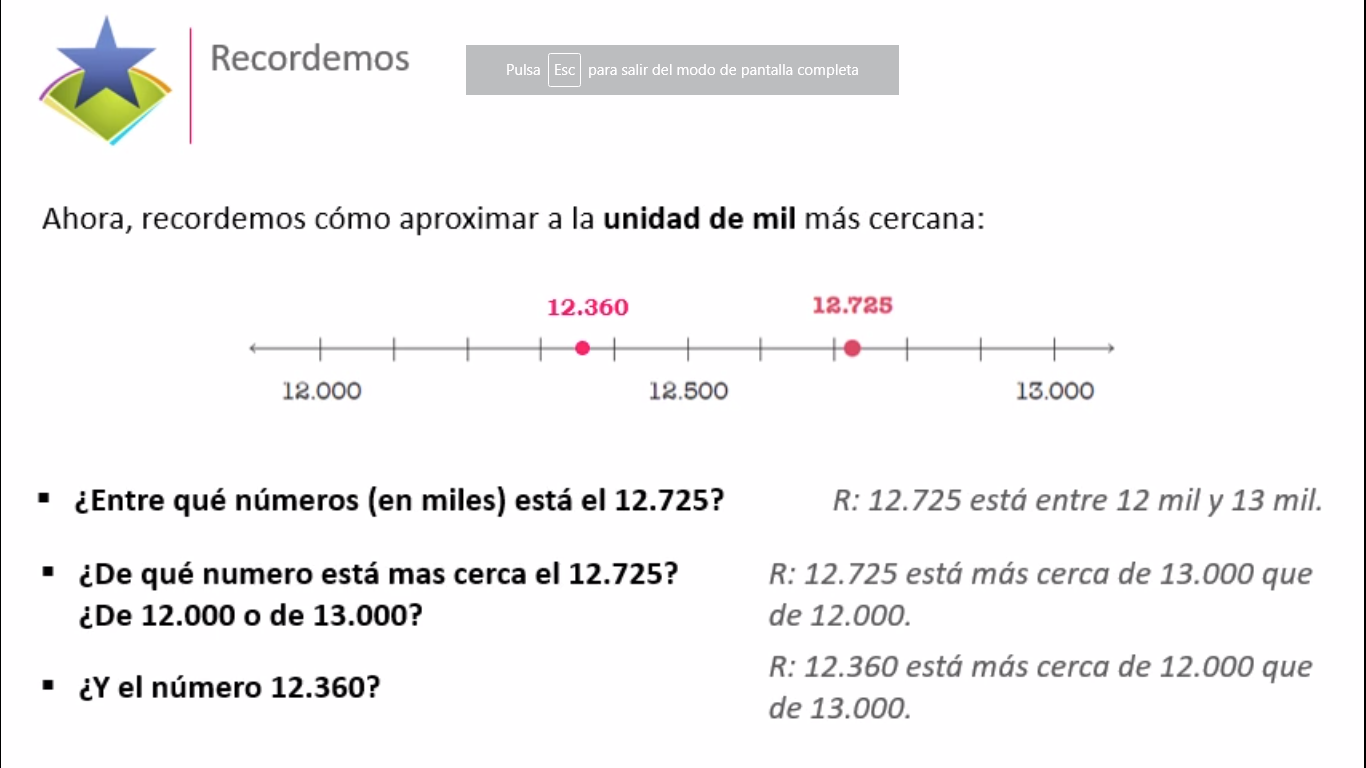 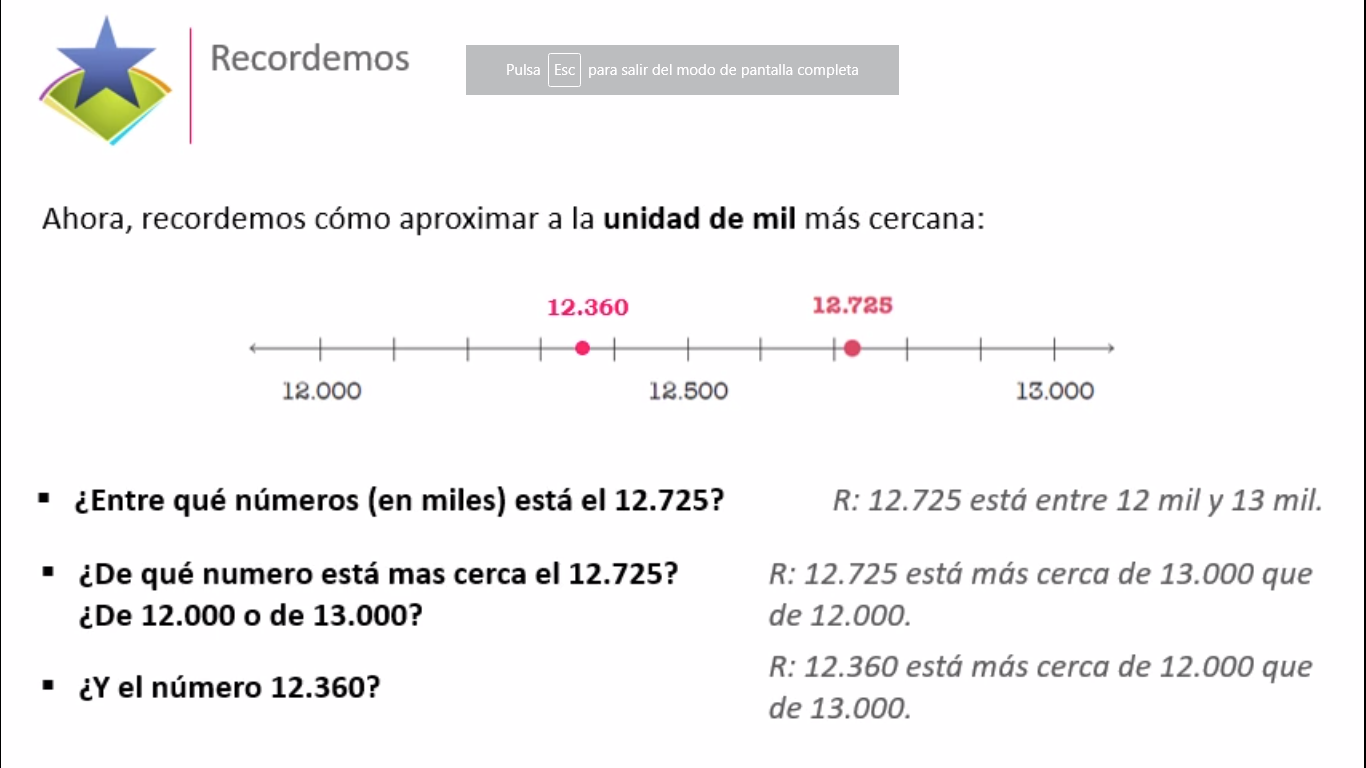 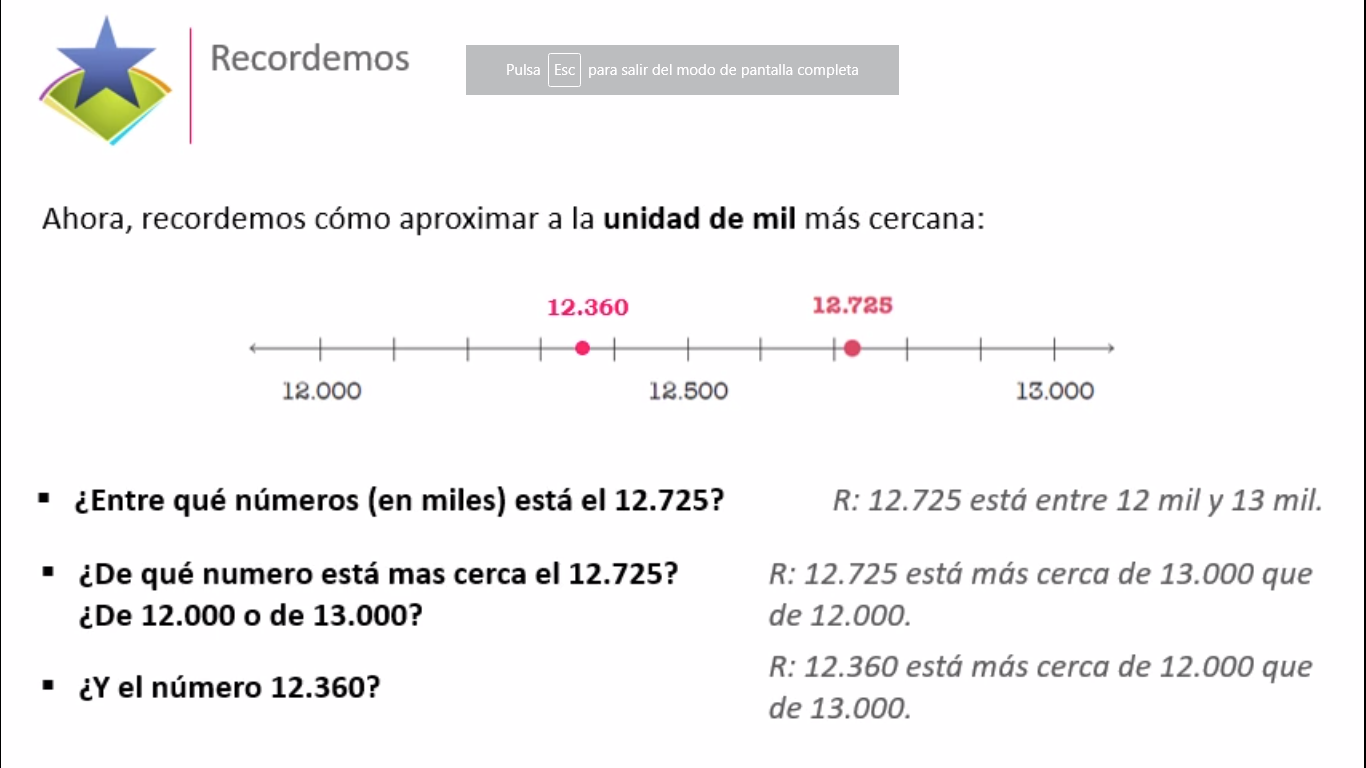 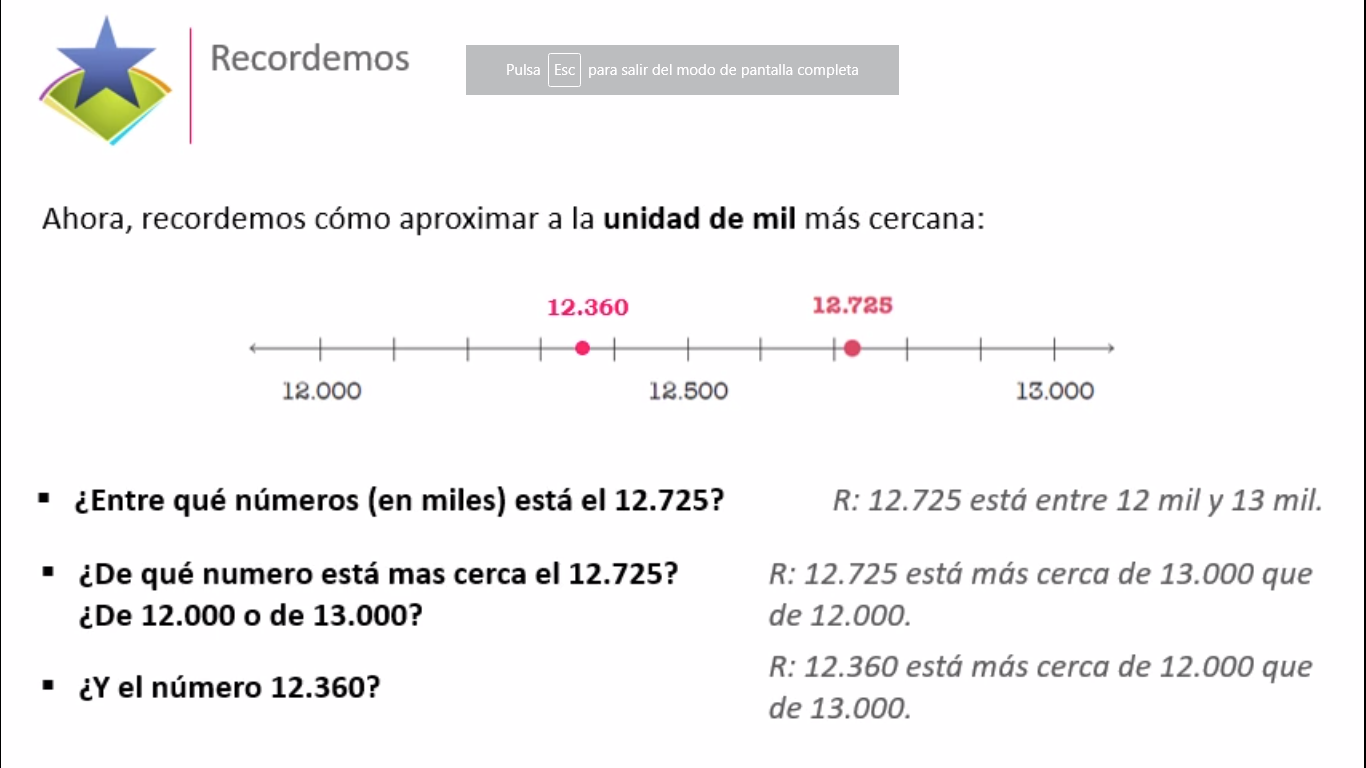 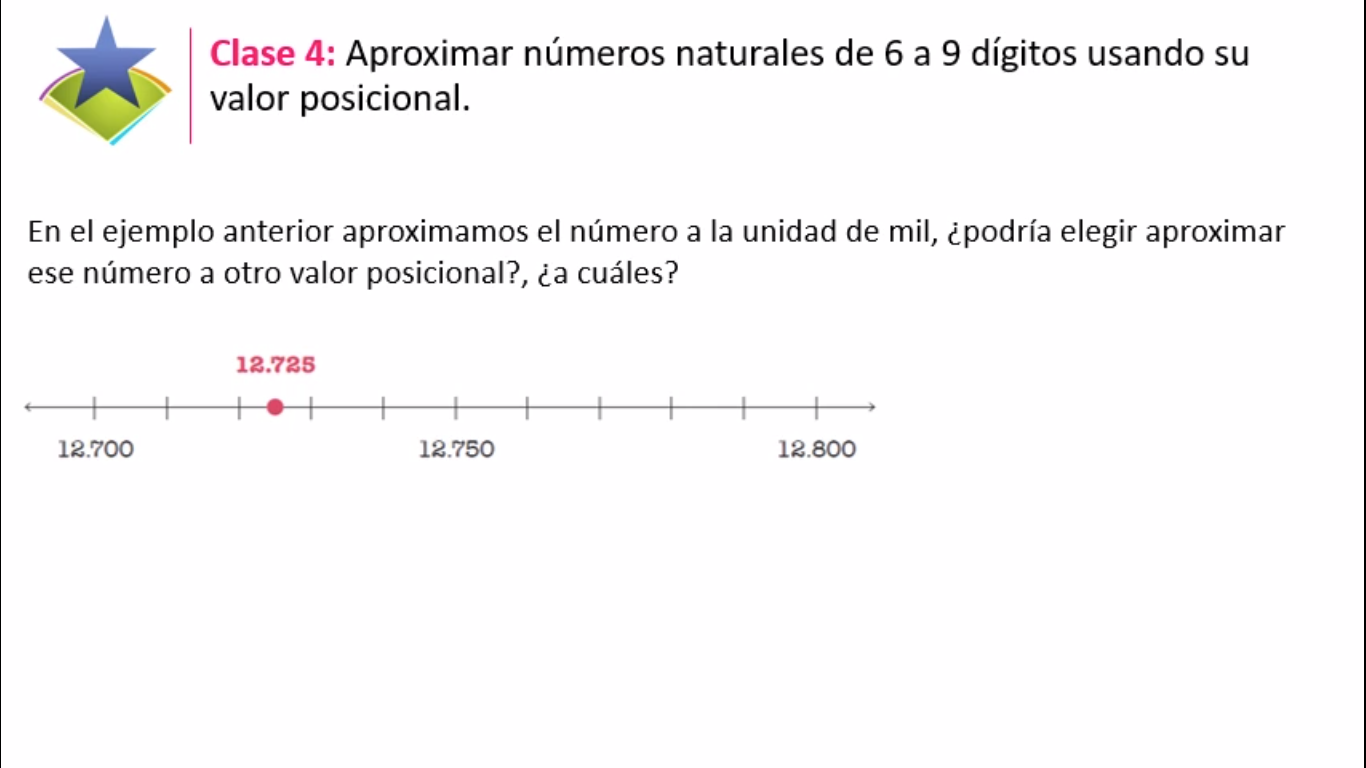 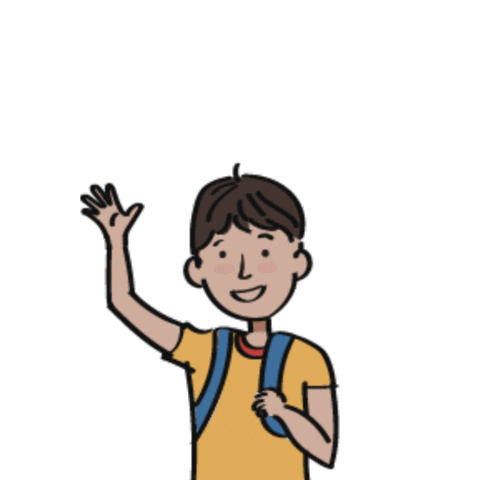 Sí, a la centena o decena
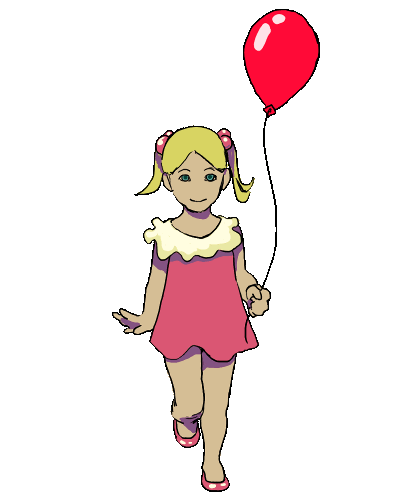 ¡De 100!
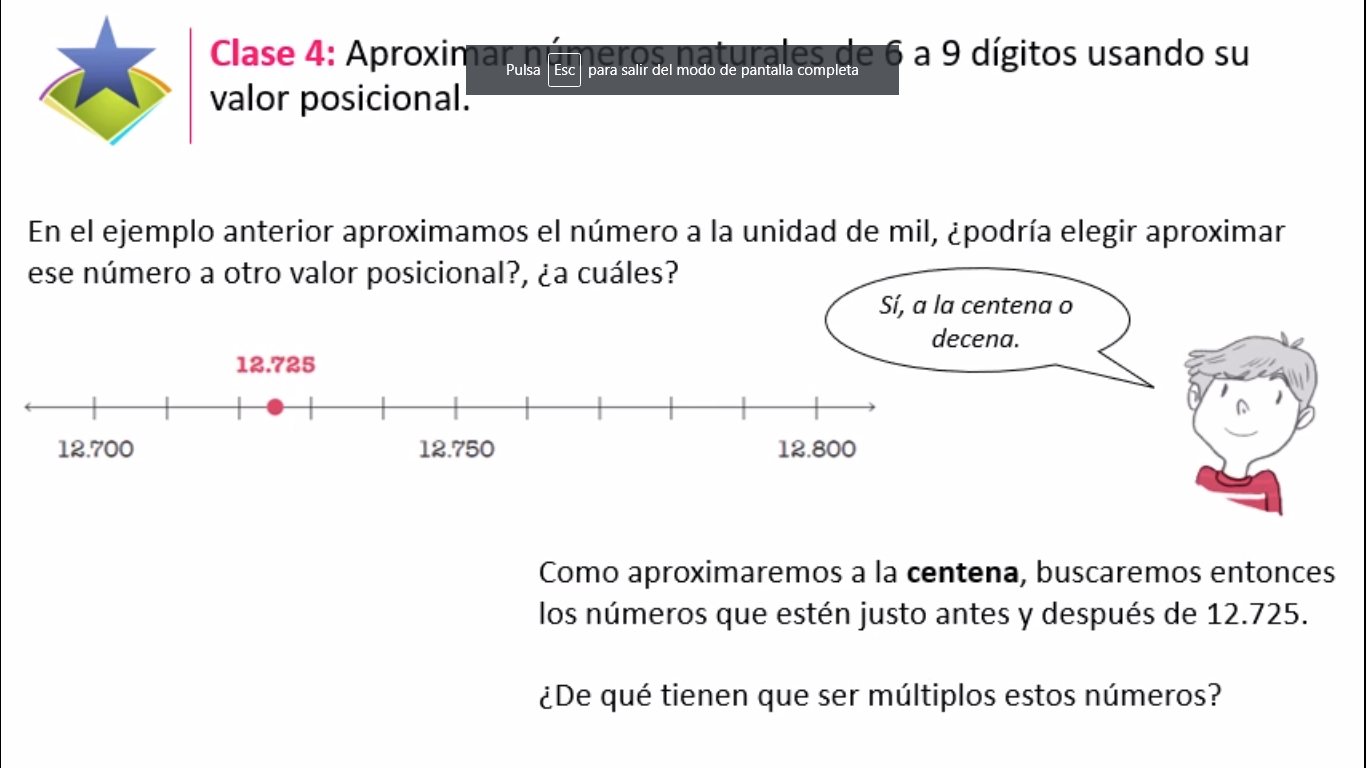 ¿Cómo puedo estimar en una división?
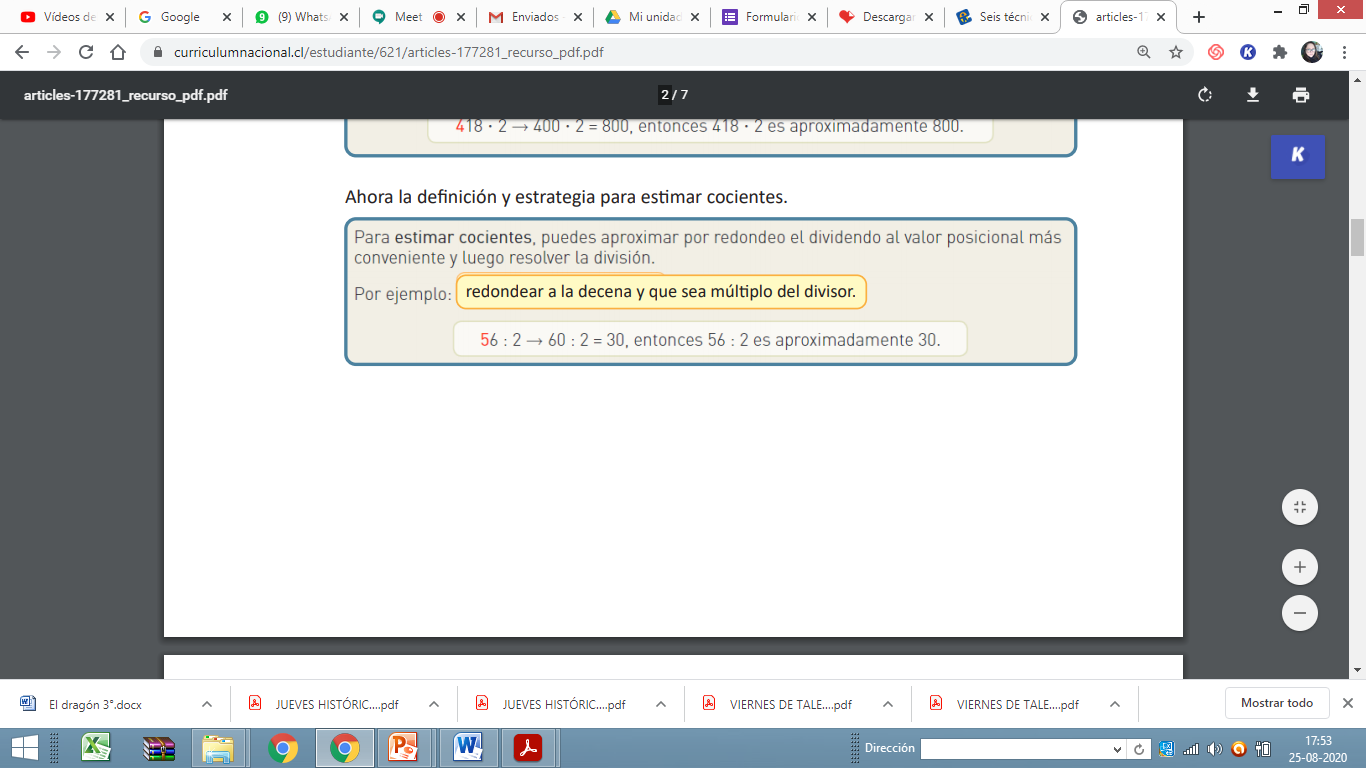 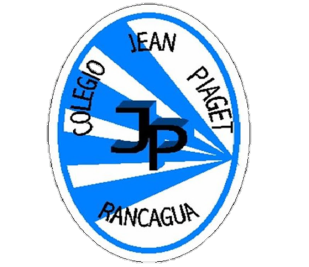 ¡Pongamos en práctica!
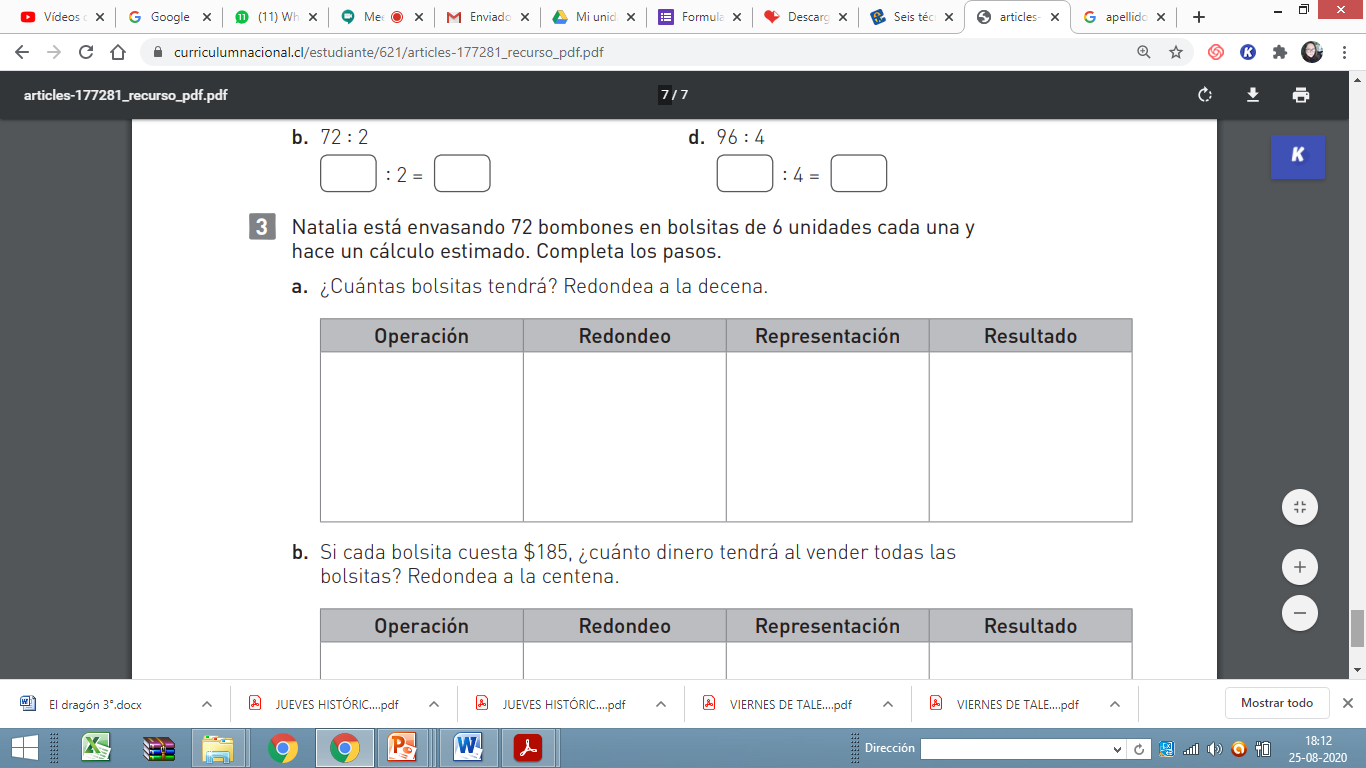 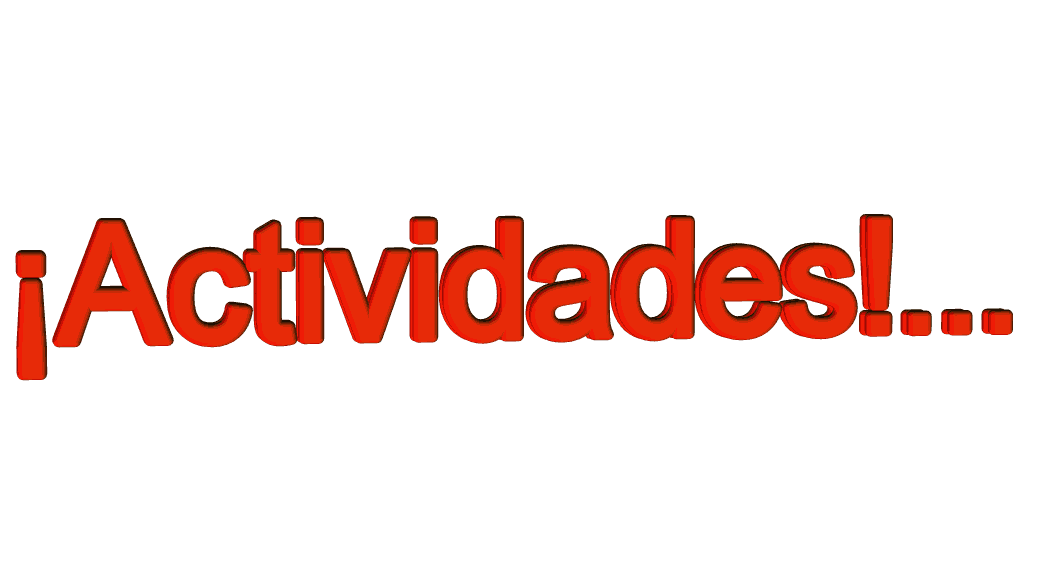 Lee el primer punto de APRENDO de la página 71 del Texto del estudiante (libro gordito).
Realiza las actividad 4 de la página 72 del Texto del estudiante (libro gordito)
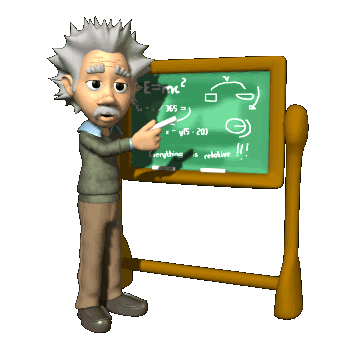 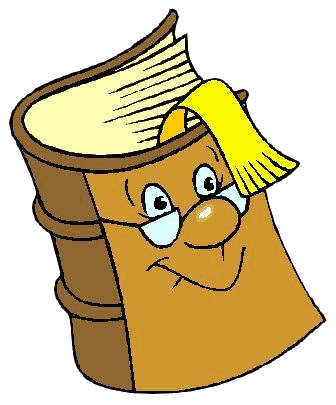 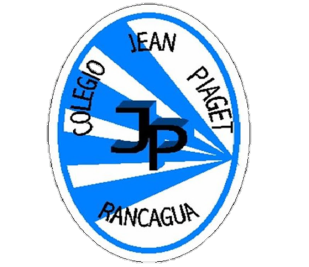 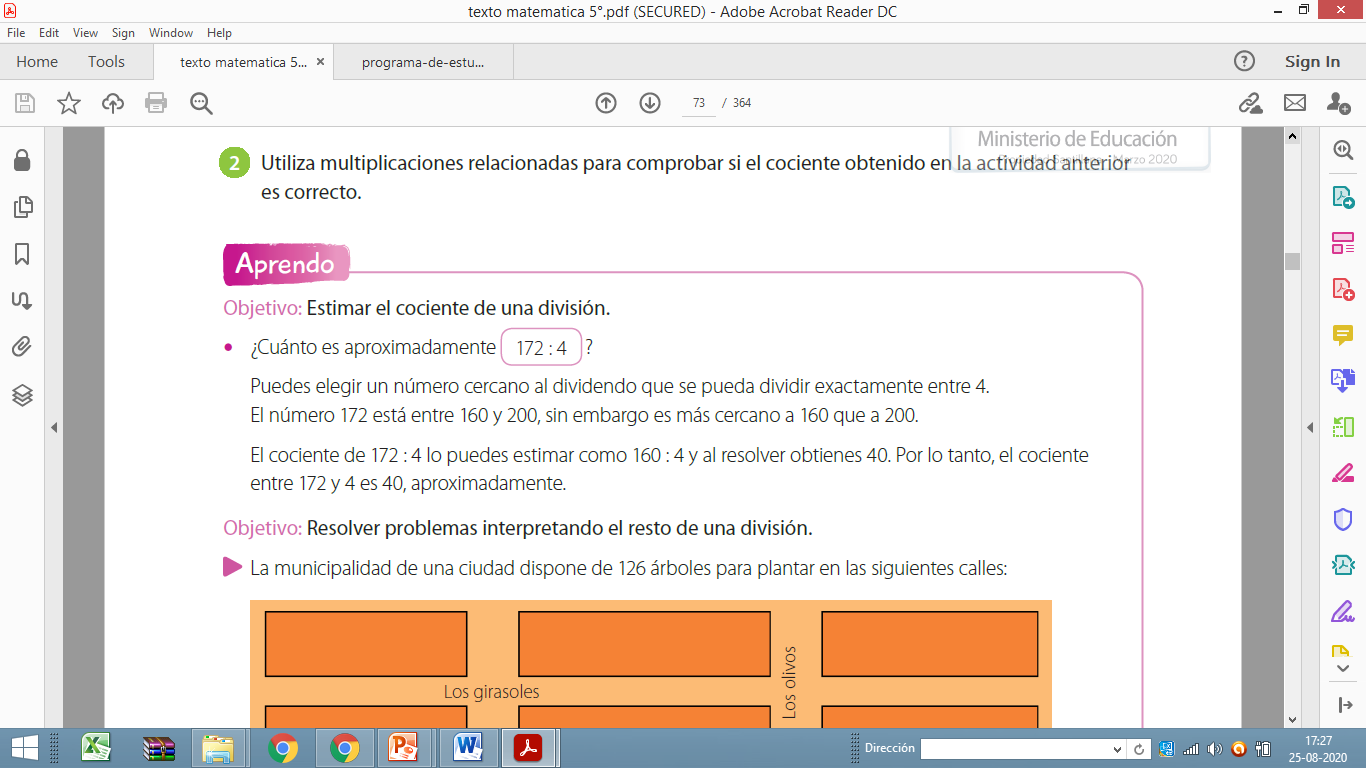 Página 71
Página 72
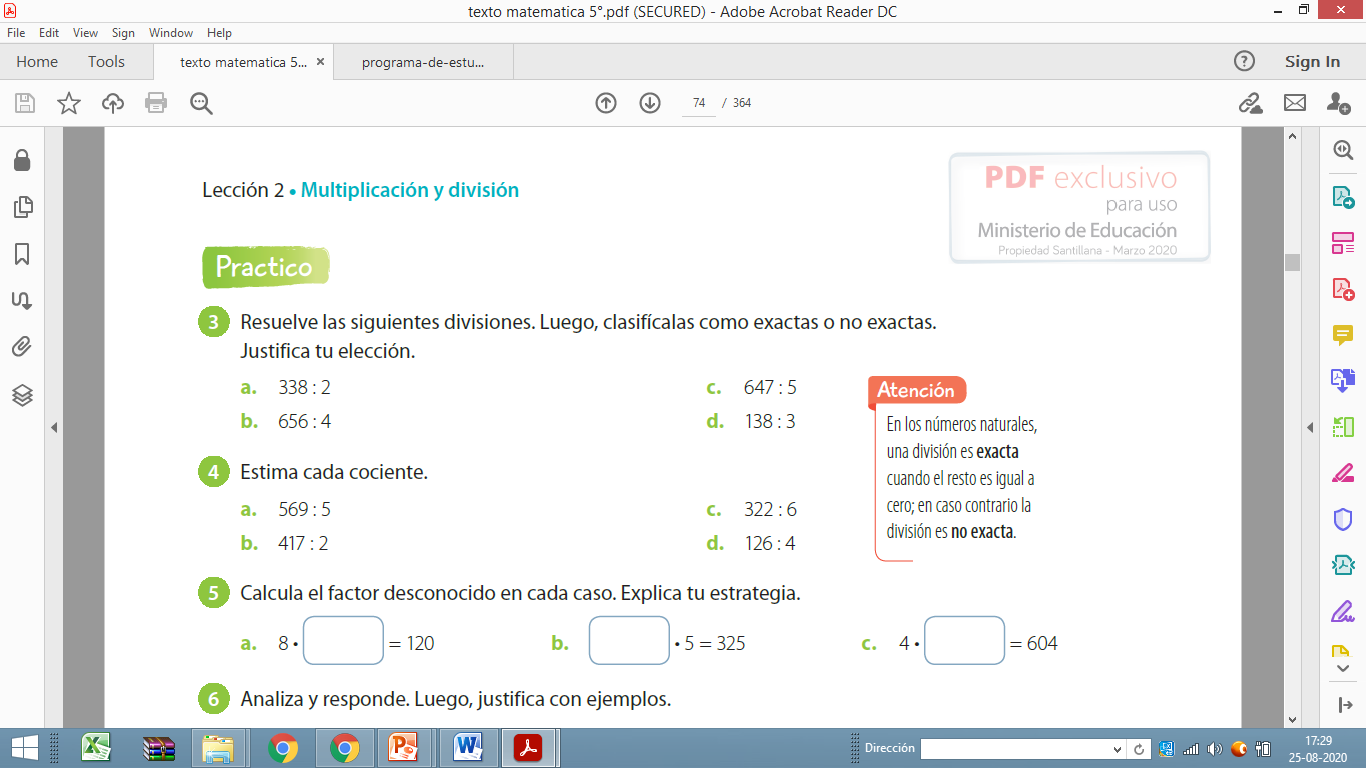 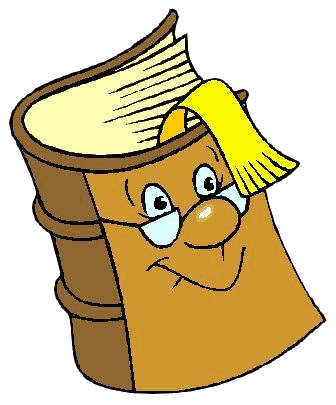 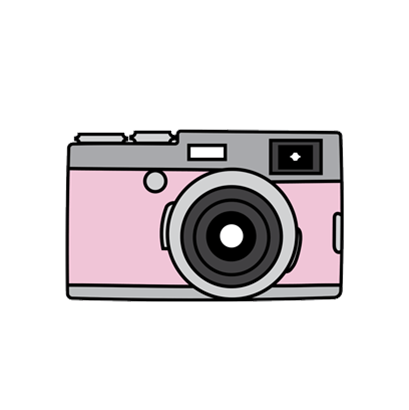 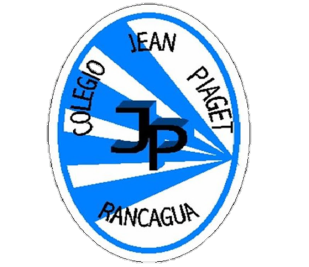 TICKET DE SALIDASemana 23Matemática 5°
Para responder el ticket de salida haz clic en el siguiente enlace:
https://docs.google.com/forms/d/e/1FAIpQLSe9uUhi9K4eHWaBmuKeLdbD60BqarfszzyP3I0Jv9OjdO5vZA/viewform?usp=sf_link
Si no puedes ingresar al ticket de forma virtual, solicita a la profesora el ticket en PDF
Correo: constanza.barrios@colegio-jeanpiaget.cl
Celular: 963447733